O‘zbek tili
9-sinf
Mavzu: 
O‘zbek sportchilari shuxrati
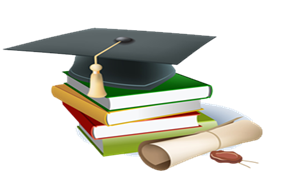 Jadvalda berilgan hollarga savol bering. Nuqtalar o‘rniga mos hollarni qo‘yib yozing.
1. O‘quvchilar________qaytishmoqda. 
2. ________gullar qiyg‘os gulladi. 
3. ______havo biroz bulut bo‘ldi. 
4. Saida_____  _____  _____  ______kelmadi. 
5. Vatan ________ boshlanadi. 
6. Imom al-Buxoriy__________yashab o‘tgan.
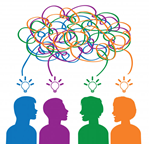 Maktabdan, bog‘da, ertalab, betob bo‘lganligi sababli maktabga, Samarqandda, ostonadan.
Berilgan so‘roqlar yordamida gaplar tuzing.
Qachon? ________________________________________ .

Qachongacha? ________________________________________ .

Qachondan beri? ________________________________________.
5. O‘tkir Rahmat qanday mukofotlarga sazovor bo‘lgan?
Matnni o‘qing. Tinglang.
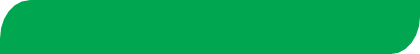 Sport – jamiyat madaniyatining ajralmas qismi. U odamning salomatligini mustahkamlash, mehnatga, istiqboli uchun kurashga tayyorlash usuli hamda vositasi bo‘lib, aqliy, jismoniy mashqlar, musobaqalar va bahslardan tashkil topgan. 
Sportning vazifasi yuqorida aytilganlar bilan bir qa torda, musobaqa va bahslarda yuksak natijalarga erishmoq va g‘alaba qozonmoqdir.
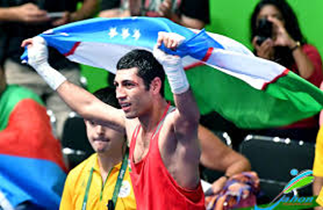 Shu yurtda ulga’yib,bilim olganmiz
Jo’jani kuzda sanaydilar
Ona Vatanimiz bilan faxrlanishimiz kerak
Shahrimiz  yanada obobdonlashtirildi
Ilm olish ayb emas
 Faqat va faqat oldinga intiling
Intizomga rioya qilinsin
 Albatta ,so’zimning ustidan chiqaman
Tayanch so‘zlarni toping va ularning lug‘tini tuzing.
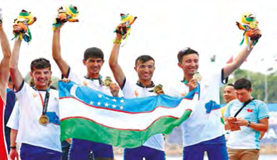 Sport juda ko‘hna tarixga ega. Qadim zamonlarda sport mashqlar, o‘yinlar, sport usulidagi xilma-xil yakka kurashlar, merganlik, tosh otish merganligi, to‘siqlardan o‘tish epchilligi va shunga o‘xshash 
musobaqalardan iborat bo‘lgan.
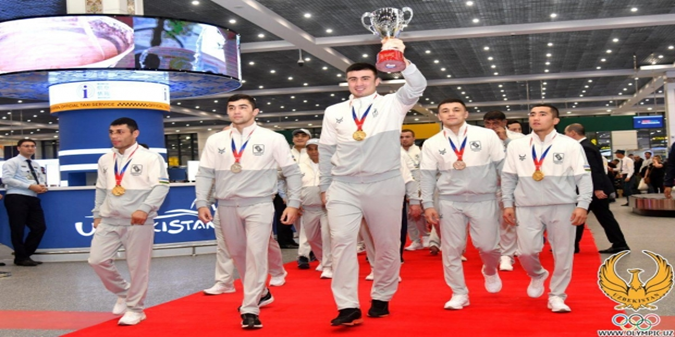 Sabab holi
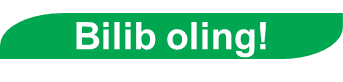 Ish-harakatning sababini bildirib nima uchun?, nima sababdan?,  nima sababli?, nega?, nimaga? kabi so‘roqlarga javob bo‘ladigan hol sabab holi deyiladi. 
          Masalan: Uyalganidan ko‘zlari toliqdi.
O‘qing. Avval sabab ma’nosini, so‘ngra maqsad ma’nosini ifodalovchi gaplarni ko‘chirib yozing.
1. Bolalar sayohatga jo‘nash uchun tayyorgarlik ko‘ra boshladilar. 
2. O‘rmonjon Qurbon otaning bu ishni bemaslahat boshlaganiga xafa bo‘ldi. 
3. O‘zbek bog‘laridan do‘stlarga elt deb, qo‘limga guldasta 
uzatar bahor. 
4. Men mustaqil yurt farzandiman, shuning uchun  shodman bir umr.
5. Bu kitobni o‘qiyman, deb olib kelgan edim. 
6. Ota-bobolarimiz o‘z orzu-umidlariga yetishish uchun juda ko‘p 
harakat qilganlar. 
7. Akbarov xayrlashish uchun qo‘l uzatdi.
Sabab ma’nosini ifodalovchi gaplar
O‘rmonjon Qurbon otaning bu ishni bemaslahat boshlaganiga xafa bo‘ldi. 
…
Maqsad ma’nosini ifodalovchi gaplar
Bolalar sayohatga jo‘nash uchun tayyorgarlik ko‘ra boshladilar.
…
7- mashq. Nuqtalar o‘rnini to‘ldirib yozing
Sport turlari … aytib bering. Inson hayotida badantarbiya … 
egadir. Milliy kurash juda qadimiy … ega. Serharakat sport turlari … … … . O‘zbek tili darsida … mavzusini o‘rgandik. Do‘stlarimiz bilan 
… o‘ynab turamiz. Yozda tez-tez … … … o‘ynab turamiz.

Foydalanish uchun so‘zlar: sport, haqida, muhim ahamiyatga, 
futbol, suzish; futbol, volleybol, tennis; futbol, tarixga.
Tekshiramiz
Sport turlari haqida aytib bering. Inson hayotida badantarbiya muhim ahamiyatga egadir. Milliy kurash juda qadimiy tarixga ega. Serharakat sport turlari futbol, volleybol, suzish. O‘zbek tili darsida  sport mavzusini o‘rgandik. Do‘stlarimiz bilan futbol o‘ynab turamiz. Yozda tez-tez futbol, voleybol, tennis o‘ynab turamiz.
O‘zbekiston iftixorlari
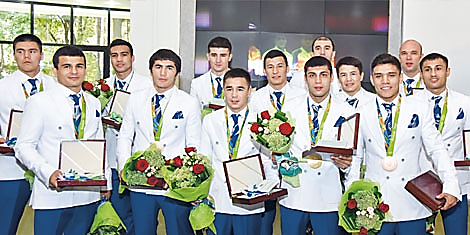 O‘zbekiston iftixorlari
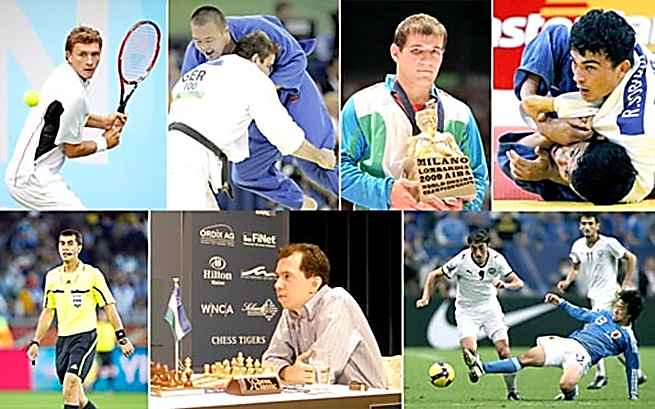 O‘zbekiston iftixorlari
Jahon chempionati sovrindorlari va ularning 
murabbiylari davlat mukofoti bilan taqdirlandi
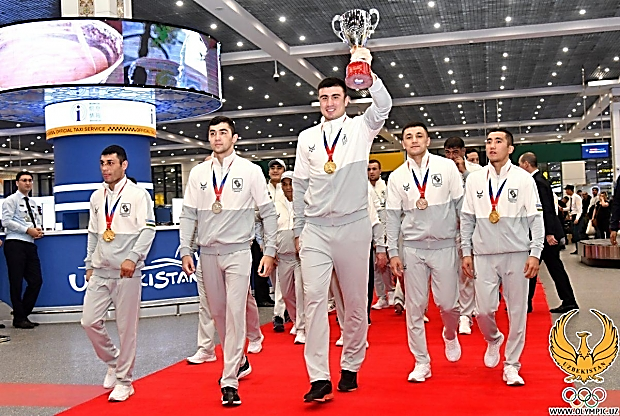 O‘zbekiston jang ustalari
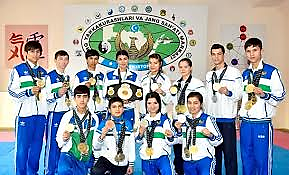 O‘zbekiston sportining jasoratli ayollari
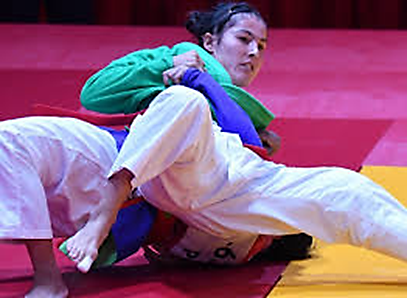 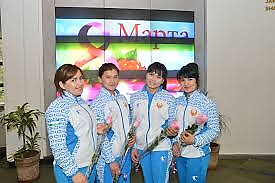 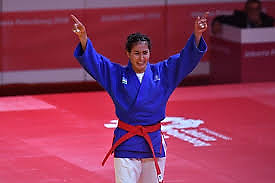 O‘zbekiston iftixorlari
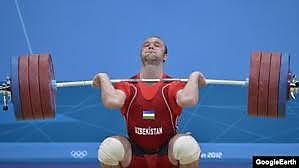 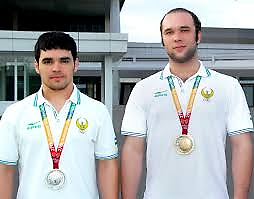 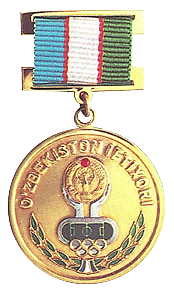 Ruslan Nuriddinov “O‘zbekiston iftixori “ unvoni bilan taqdirlandi
“Rufat akaga havas qilib, shu darajaga yetdik”
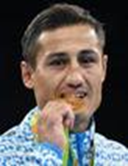 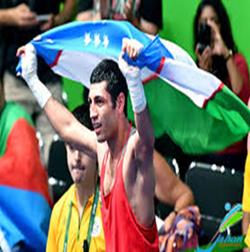 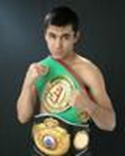 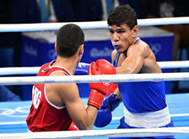 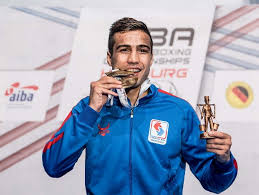 O‘zbekistonlik bokschilar Rio Olimpiadasida rekord (11 ta) sonda ishtirok etishgan, O‘yinlarning jami 7 ta medalini qo‘lga kiritib, tarixda ilk bor barcha ishtirokchi davlatlarni ortda qoldirib, medallar jadvalida birinchi o‘rinni egallab, jahonda eng peshqadam jamoaga aylanishdi.
O‘zbekiston iftixorlari
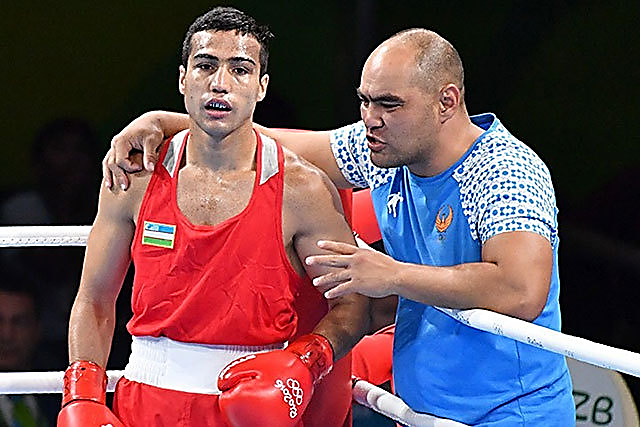 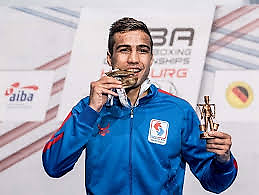 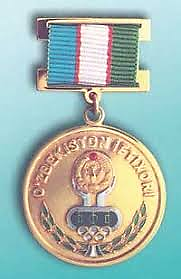 Shahram G‘iyosov “Olimpiada – 2016“ da O‘zbekistonning birinchi “Kumush” medali sohibi bo‘ldi.
Murodjon Ahmadaliyev “O‘zbekiston iftixori “ unvoni bilan 
taqdirlandi
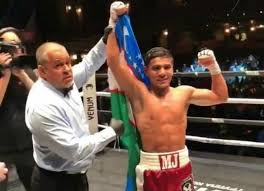 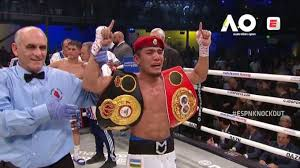 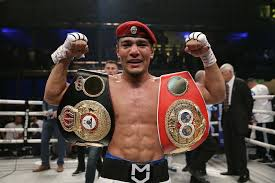 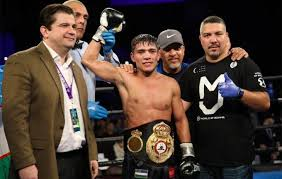 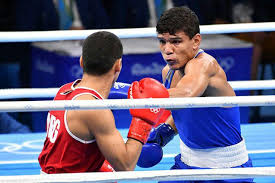 Murodjon Ahmadaliyev boks bo‘yicha ikki karra jahon chempioni bo‘ldi
Qahramonlar hech qachon unutilmaydilar
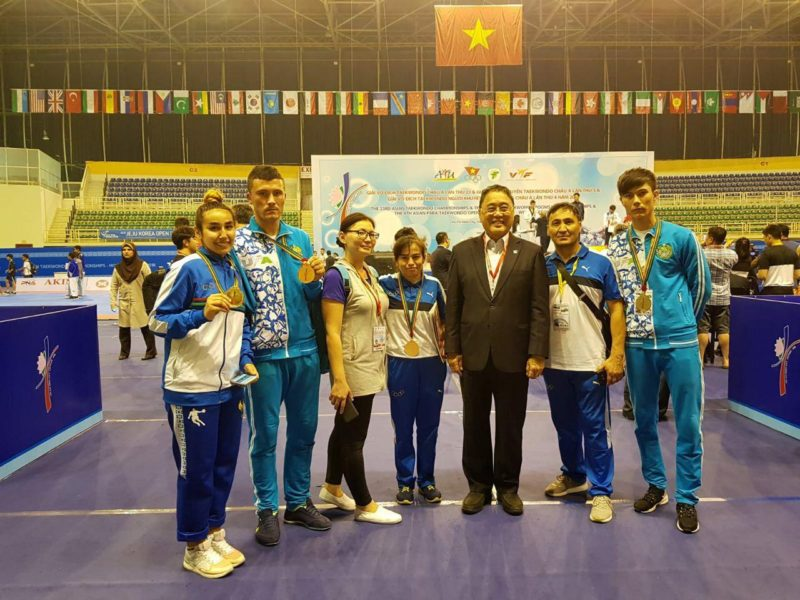 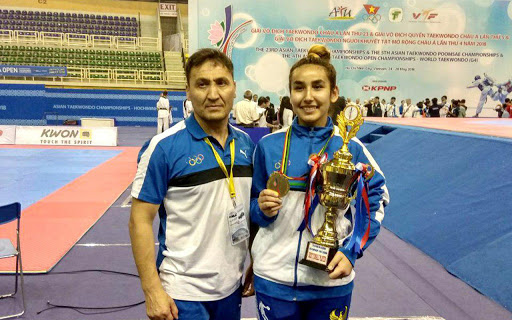 O‘zbekistonlik sportchilar Taekvondo va parataekvondo bo‘yicha Osiyo chempionatida ikkita oltin, kumush va bronza medallarini qo‘lga kiritdilar
O‘zbekiston sportchilarining shuxrati
E’tiborni tortadigan yana bir misol. Farg‘ona viloyatida 2000-2010 yillarda – atigi o‘n yilda ellikka yaqin jahon va Osiyo chempioni yetishib chiqqani ham, hech shubhasiz, mamlakatimizda barkamol avlodni voyaga yetkazish, yoshlarning jismoniy va intellektual salohiyatini ro‘yobga chiqarish yo‘lida ko‘rsatayotgan g‘amxo‘rlik samarasidir.
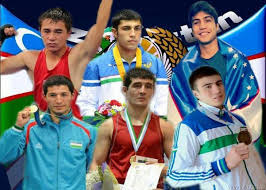 O‘zbekiston sportchilarining shuxrati
Yoshlarning jismoniy va intellektual salohiyatini ro‘yobga chiqarish yo boshqacha aytganda, ana shu o‘n yil ichida viloyatdan ilgari qariyb 74 yil davomida faqat orzu qilish mumkin bo‘lgan natijaga erishilgan — har yili o‘rtacha 5 nafardan jahon va qit’a miqyosidagi chempionlar yetishib chiqqan.
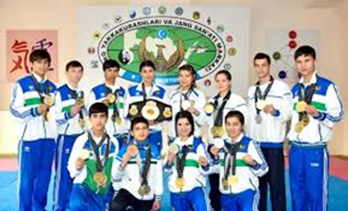 Sportning maqsadi nima?
Mustahkamlash
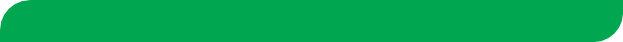 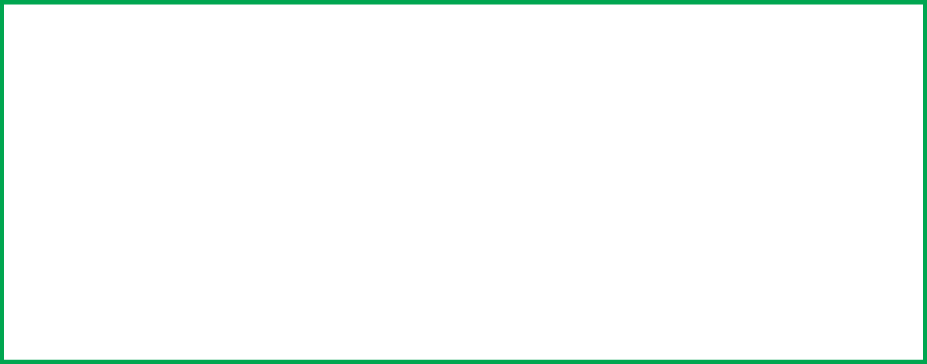 Sport – jamiyat madaniyatining ajralmas qismi. U odamlarning salomatligini mustahkamlash, mehnatga, istiqboli uchun kurashga tayyorlash usuli hamda vositasi bo‘lib, aqliy, jismoniy mashqlar, musobaqalar va bahslardan tashkil topgan.
Dastlabki sport musobaqalari haqida nimalarni bilasiz?
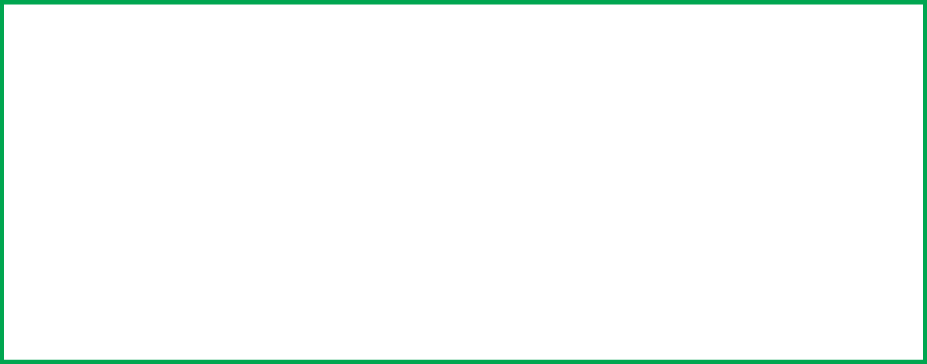 Dastlabki sport musobaqalari Yunonistonda miloddan avvalgi 1580-yilda bo‘lib o‘tgan va „Olimpiada“ deb atalgan.
O‘zbekistonda sportning nechta turi mavjud?
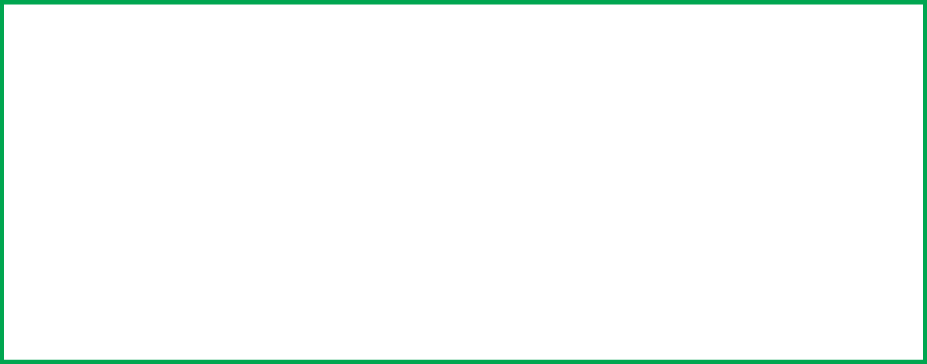 50 dan ziyod sport turi ommalashgan.
        Qadimda qurol bo‘lmagan paytda polvonlar dushman ustidan g‘alabani ta’minlaganlar. Kurash bu insonni kuchli, epchil, irodali va chidamli qilib tarbiyalash vositalaridan biri hisoblanadi.
O‘zbekistonda sportning nechta turi mavjud?
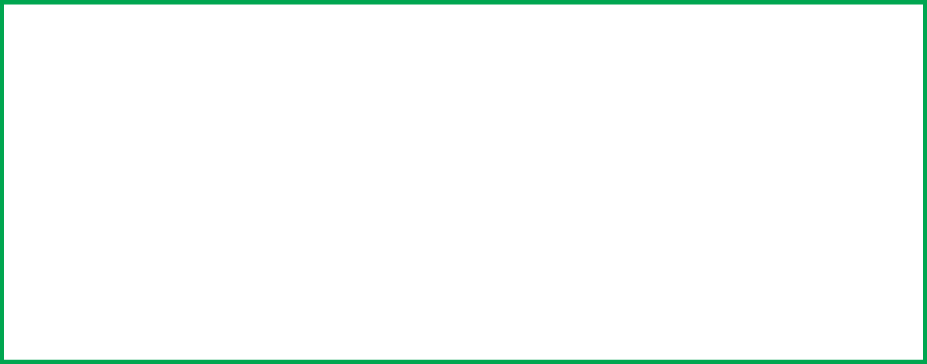 Bolalar 12 yoshdan boshlab kurash bilan shug‘ullanishlari tavsiya etiladi.
     1999- yilda Toshkentda kurash bo‘yicha 1-jahon chempionati bo‘lib o‘tdi.
Mustaqil bajarish uchun topshiriq
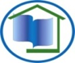 O‘zbekiston sportchilari haqida “Esse” yozib keling.
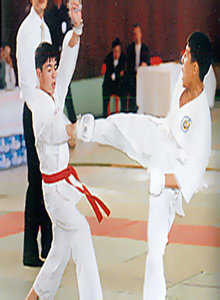 E’tiboringiz uchun rahmat!
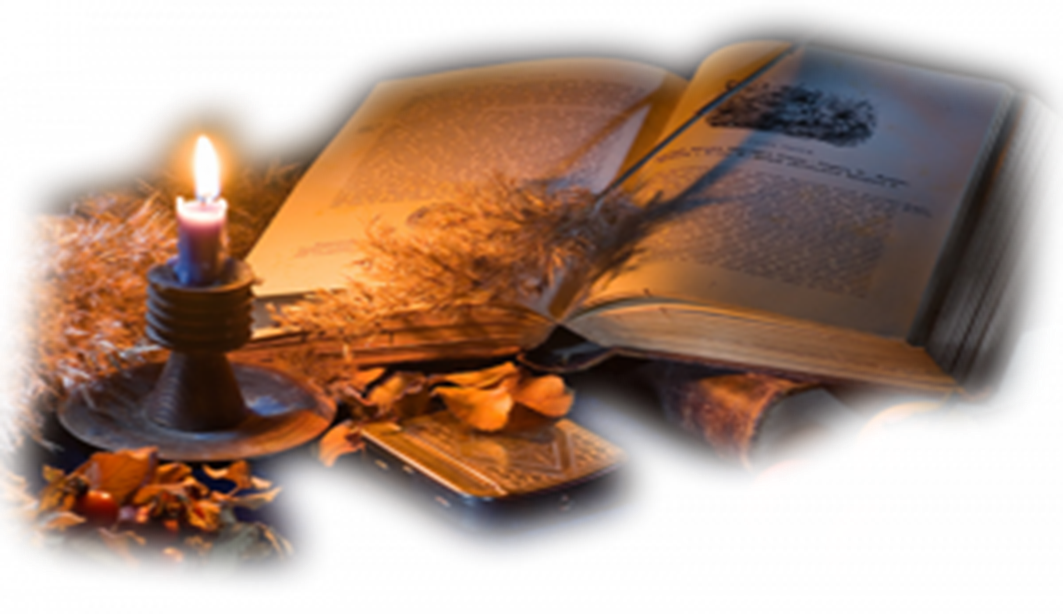